SDGsと大阪
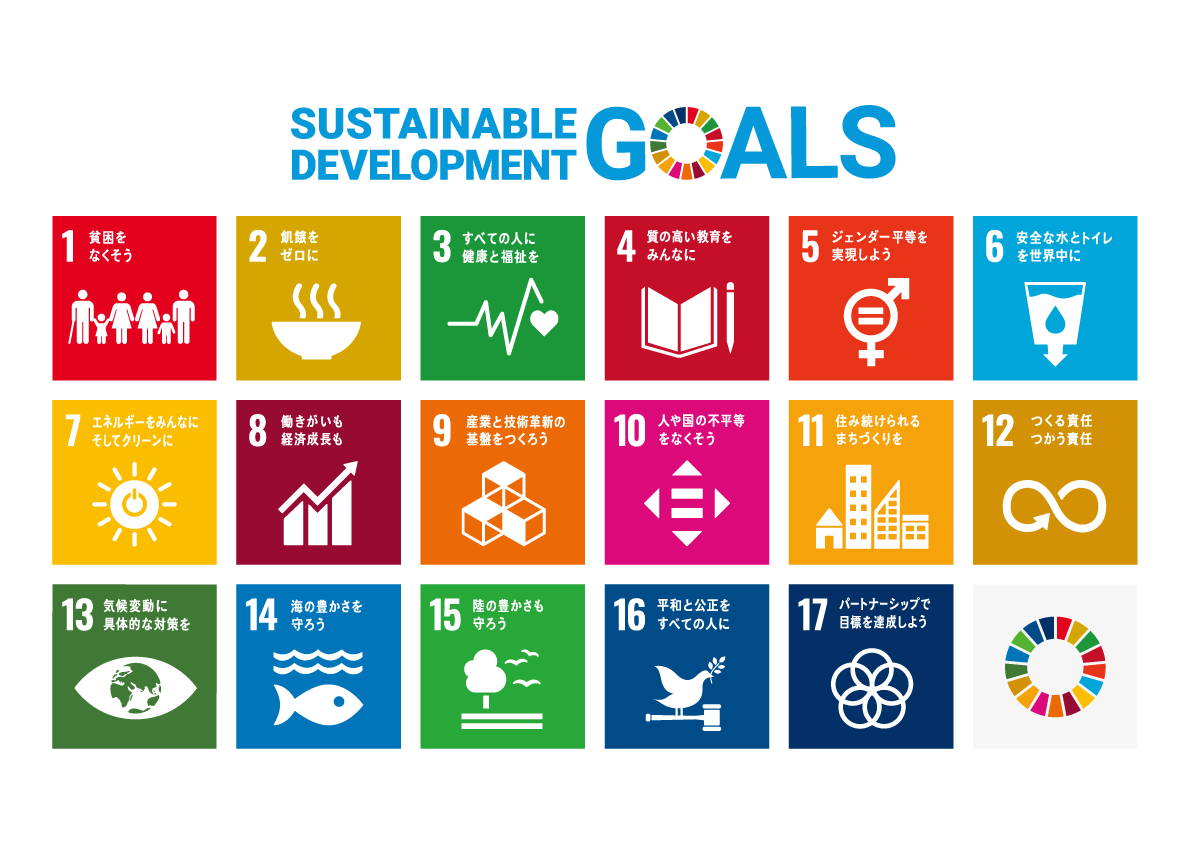 令和４年1月
テーマ
１．SDGsとは

２．なぜSDGs

３．SDGsと大阪

４.大阪府のSDGsの取組み
１．SDGsとは
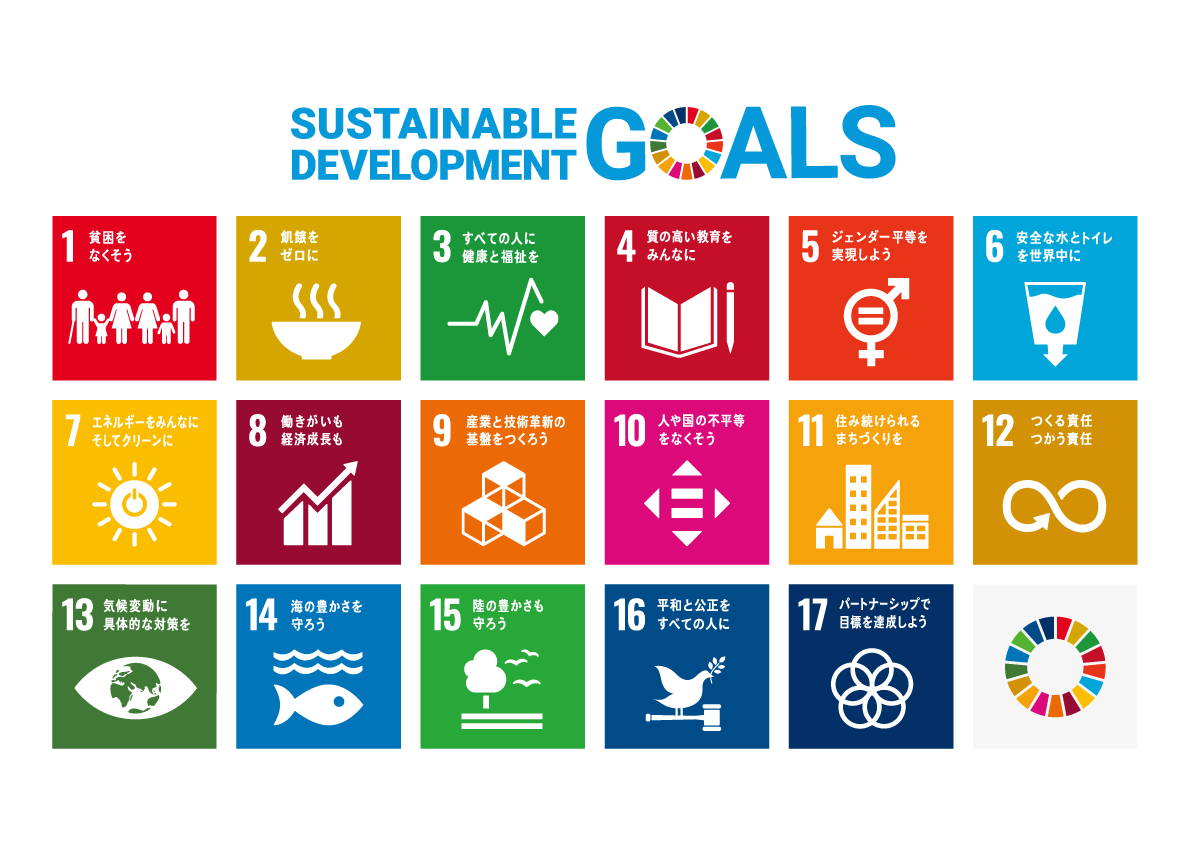 4
SDGsとは
○ 2015年9月国連総会で採択された「持続可能な開発のための2030アジェンダ」に記載。
○ 2030年までの国際目標。発展途上国のみならず、先進国自身も取り組む。
○ 持続可能な世界を実現するための17のゴール(目標)、169のターゲットから構成。
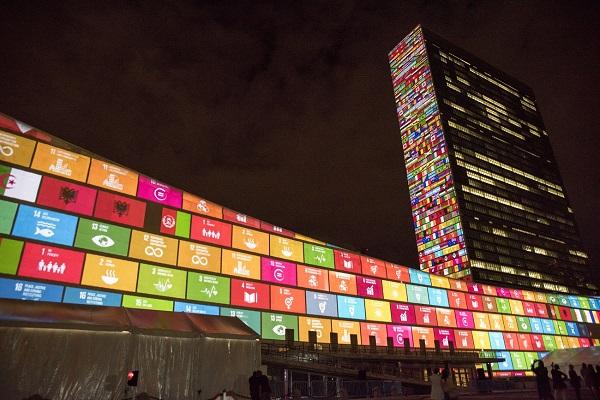 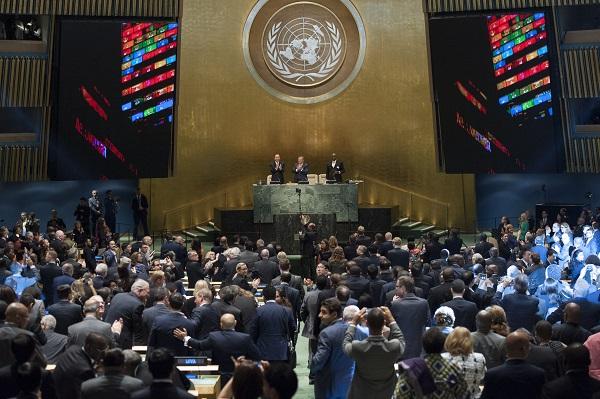 （出典）国連広報センター
5
SDGsの17のゴール
（出典）外務省　「持続可能な開発のための2030アジェンダ（仮訳）」
２．なぜSDGs
持続可能とは
将来世代のニーズを損なうことなく

現在の世代のニーズを満たすこと
「ブルントラント報告」（国連環境と開発に関する世界委員会、1987年）
SDGsが達成できなかったら
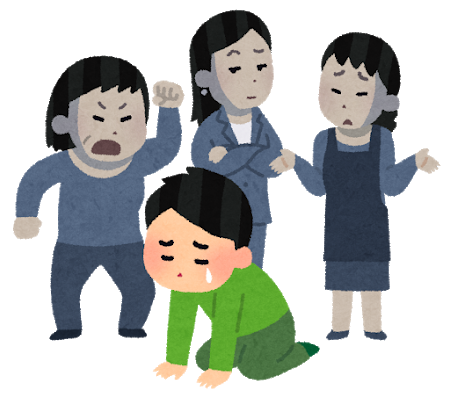 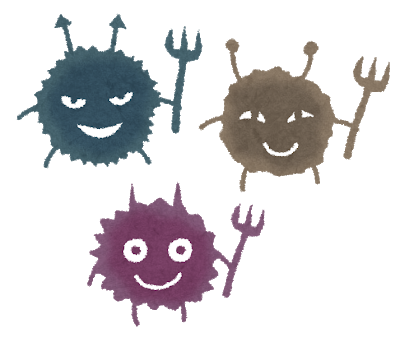 エネルギー問題の深刻化
地球温暖化の進行
水問題の深刻化
自然災害の増加
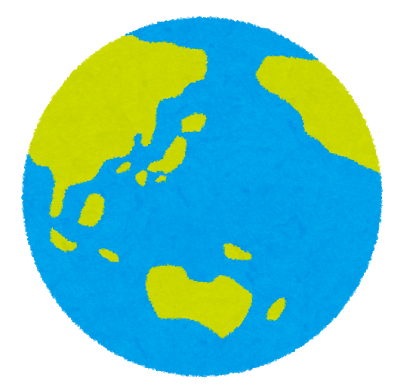 生物多様性の喪失
気候変動の激化
感染症の拡大
貧困
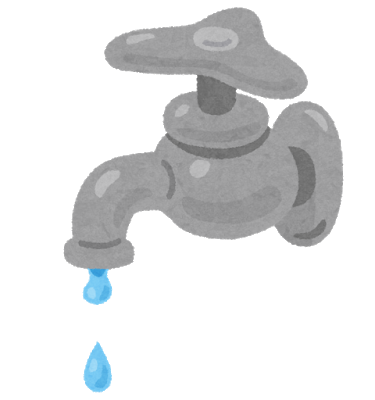 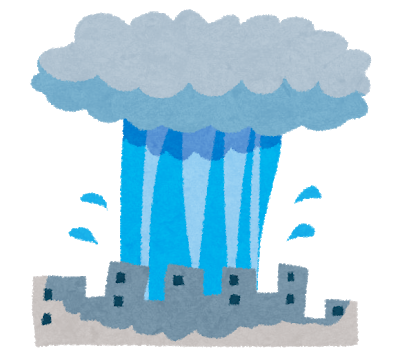 教育機会の不平等
人口爆発
少子高齢化
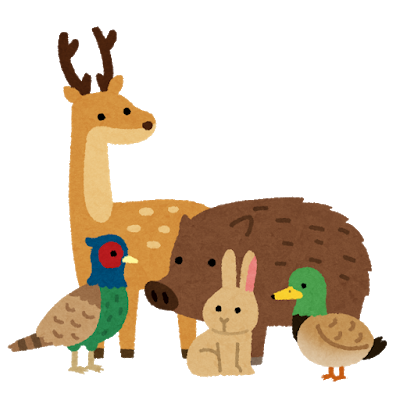 様々な差別とハラスメント
紛争の長期化・複雑化
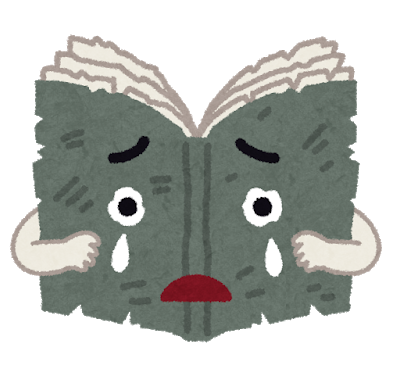 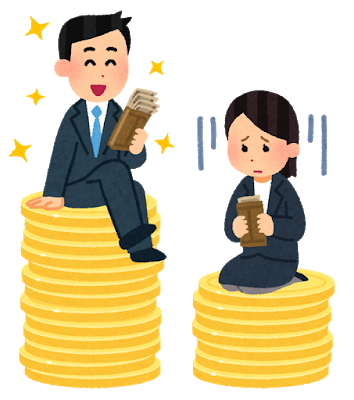 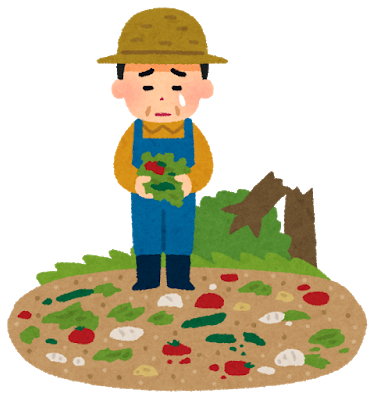 若年失業率の高さ
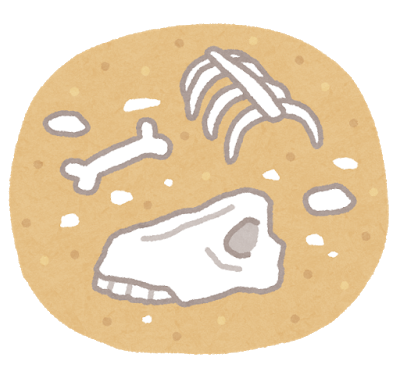 経済危機の頻発
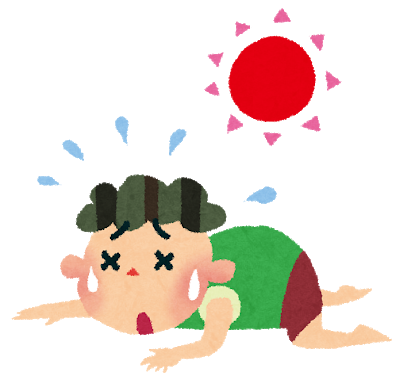 社会福祉財源の不足
経済格差の拡大
目標12：持続可能な消費と生産のパターンを確保する
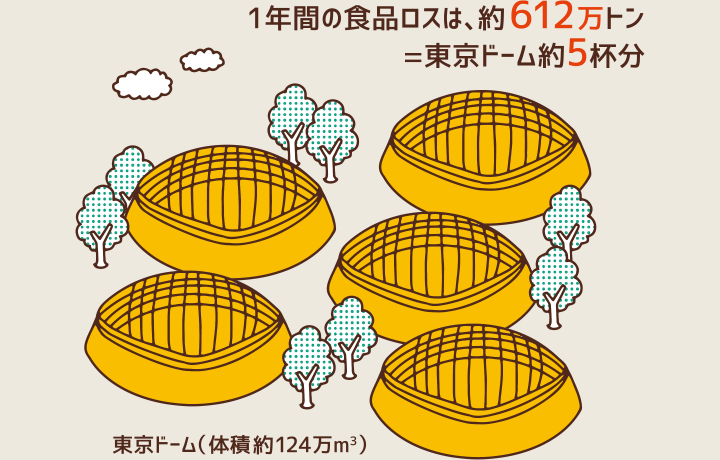 570万ｔ
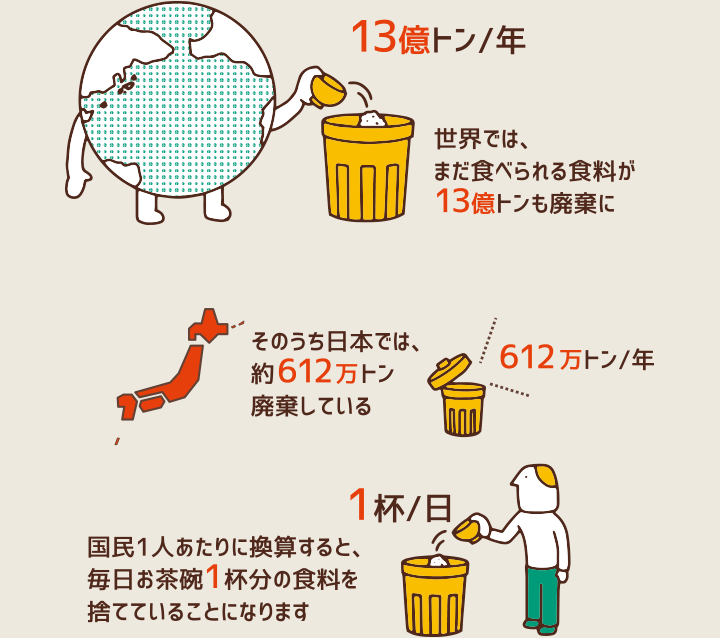 約
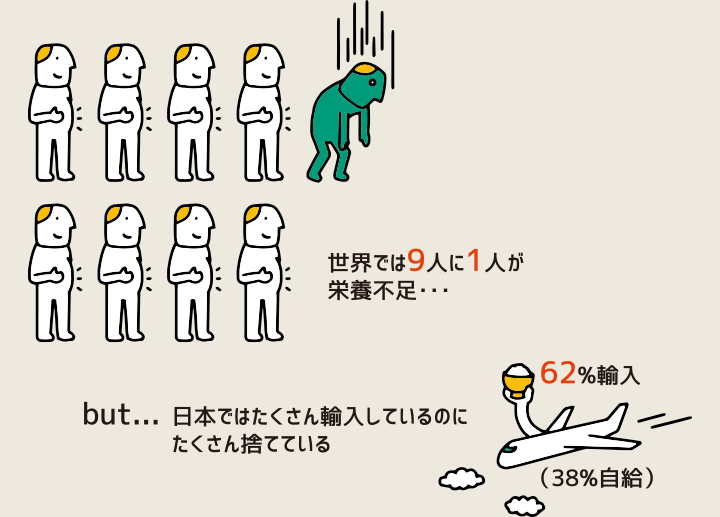 63％輸入
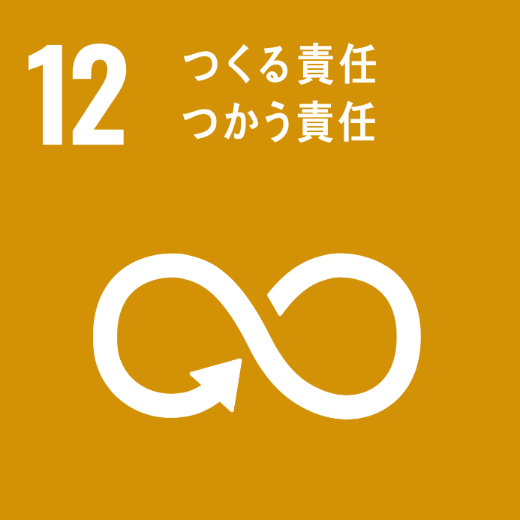 (37%自給)
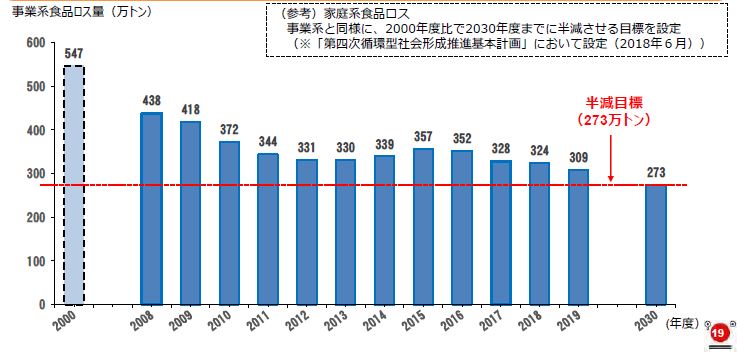 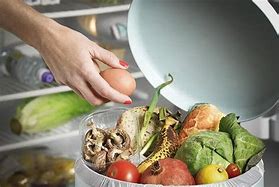 出典：農林水産省HP（一部大阪府が加工）
SDGsの理念・ポイント
①SDGsは世界共通の言語
②経済、社会、環境の統合的解決
③誰一人取り残さない
④横串の視点
⑤バックキャスティング
⑥ルールを決めた必達目標ではなく、各主体がめざすべき目標を作る
12
②経済、社会、環境の統合による課題解決と新しい価値の創造
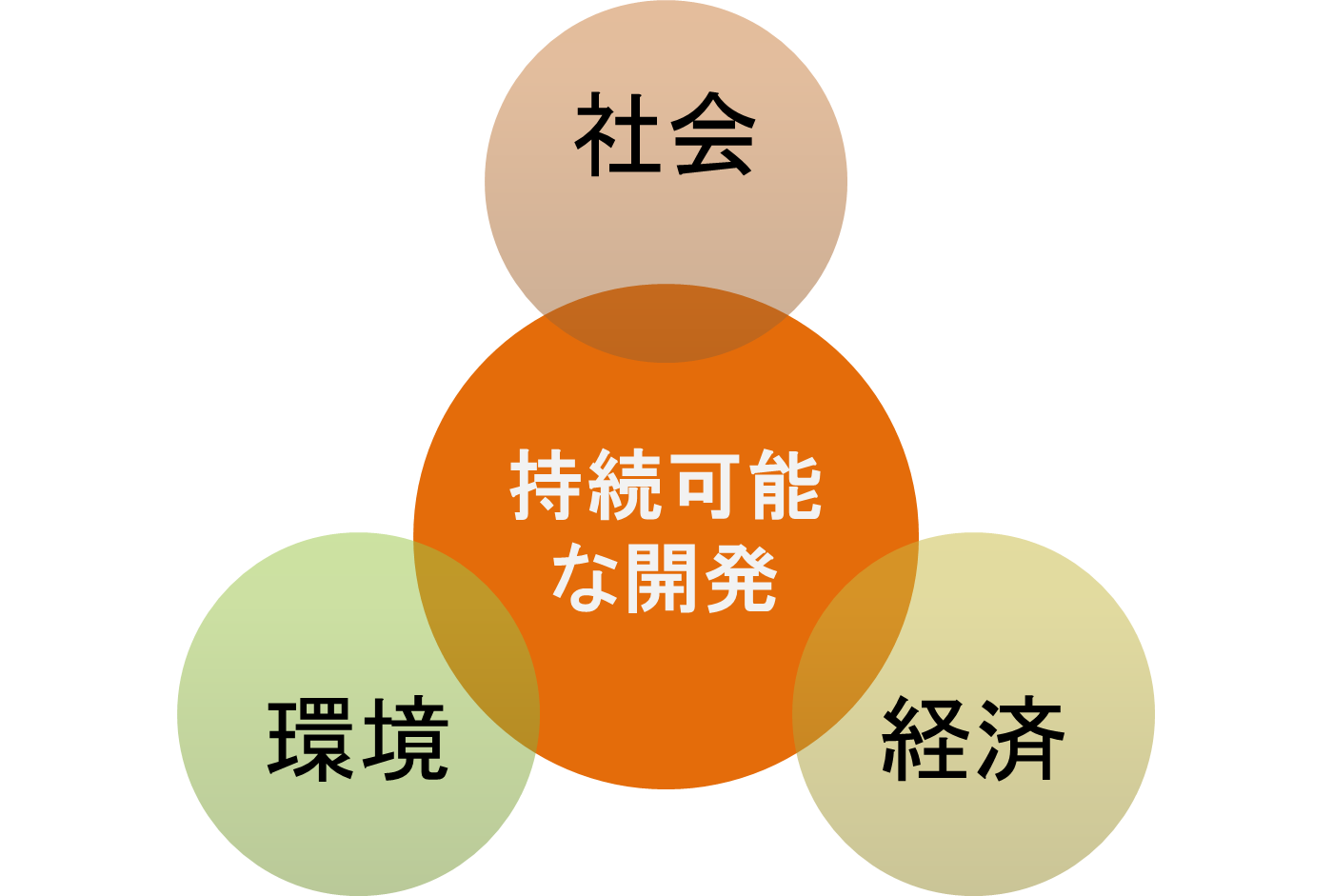 ポイント１：社会課題の併記
　これまで対立すると考えられていた、「人権と開発」、「環境と経済成長」等の社会課題を併記。
　（「より良い社会」というより高次のビジョンの提示）

ポイント２：経済的な視点の包摂
　「持続可能性」≒「経済性の担保」　⇒　経済的な要素の必要性を謳う。
（ビジネスなど、自己メリット追及型の課題解決アプローチの許容）
③誰一人取り残さない
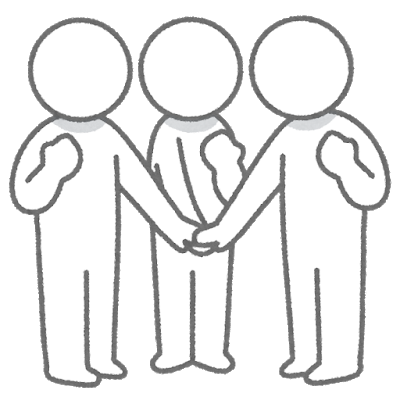 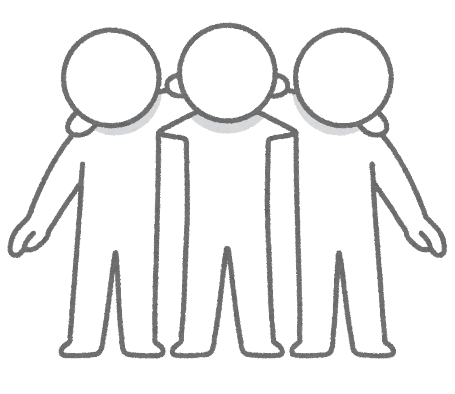 みんなで頑張る
社会的に弱い立場にある人々をも含め市民ひとりひとり、排除や摩擦、孤独や孤立から援護し、社会（地域社会）の一員として取り込み、支え合う考え方のこと。
ポイント１：野心的（背伸び）
　全ての人を救済するというハードルの高い、野心的な理念・ビジョンの提示

ポイント２：支えあいの精神
　SDGs達成のために取り組むべき主体は国際社会、地域（region)、国家、地方(local）、企業、教育機関、NPO/NGO、個人。
　⇒どんな人間も必ず課題解決のアクターになりうる。
④横串の視点
(1)同時解決
 あるゴールの解決のための取組みを、別のゴールの課題解決につなげる



(2)インパクトのベクトルを変える
　社会に悪影響を及ぼすアクションに工夫を加え、別のゴールのポジティブアクションに変える



(3)トレードオフの考慮
　社会のためにしていることが、他のゴールの視点で見ると悪影響を及ぼす可能性を考慮する
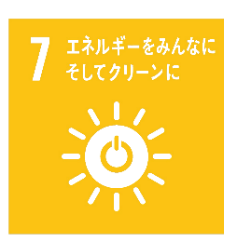 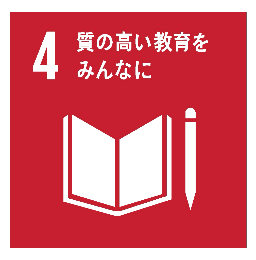 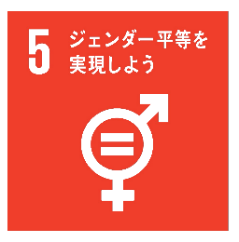 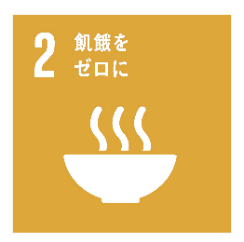 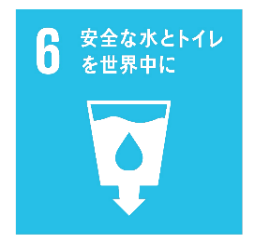 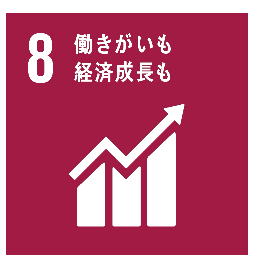 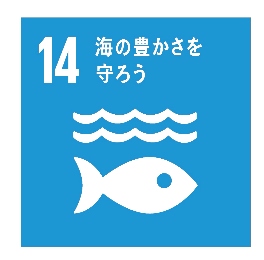 ３．SDGsと大阪
2025年日本国際博覧会（大阪・関西万博）
◆テーマ：いのち輝く未来社会のデザイン
　 　　　　　　 “Designing Future Society for Our Lives”
◆開催期間 ：2025年4/13～10/13(184日間）
◆開催場所 ：夢洲（大阪市臨海部）
◆入場者（想定）：約2,800万人
◆経済効果 ：約2兆円
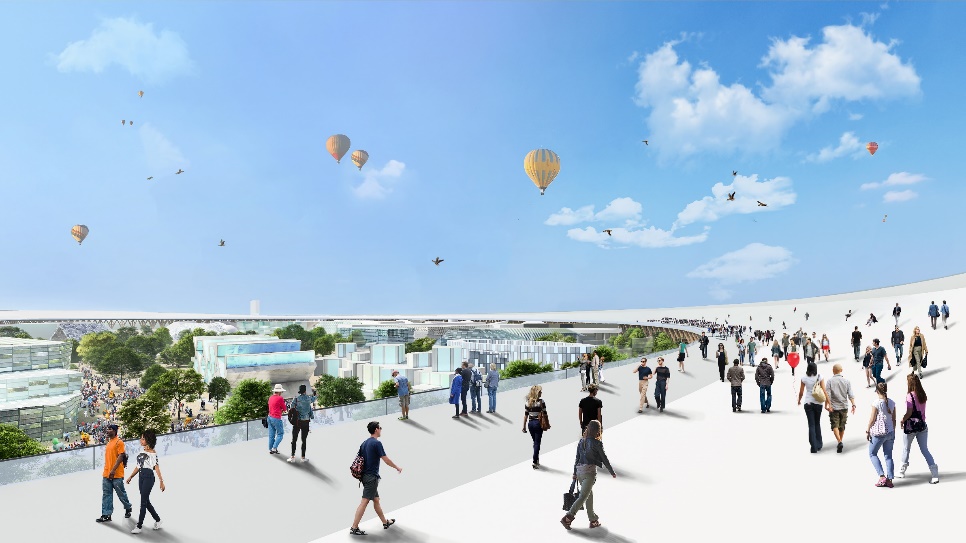 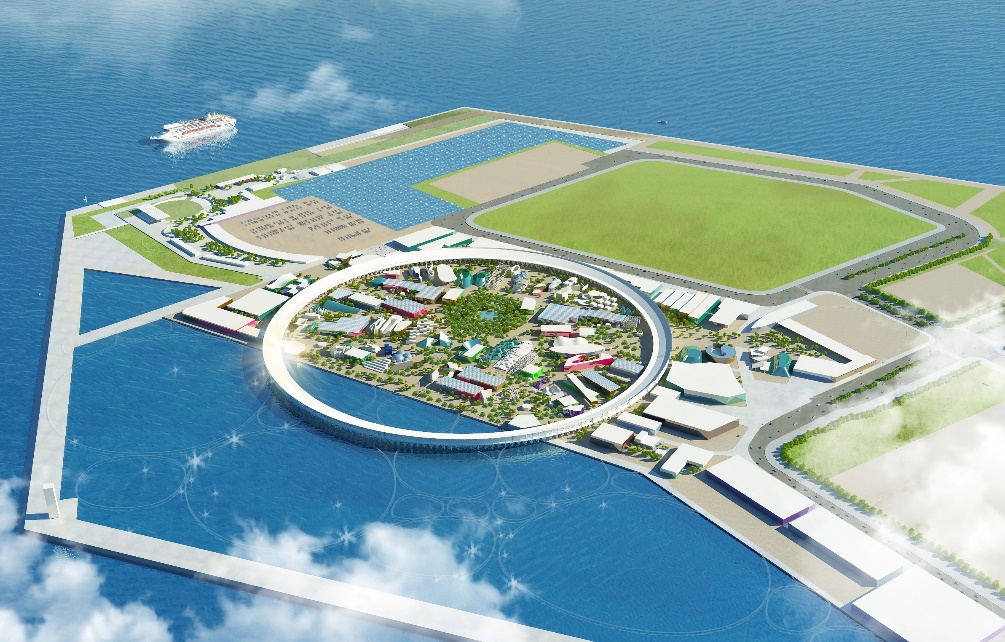 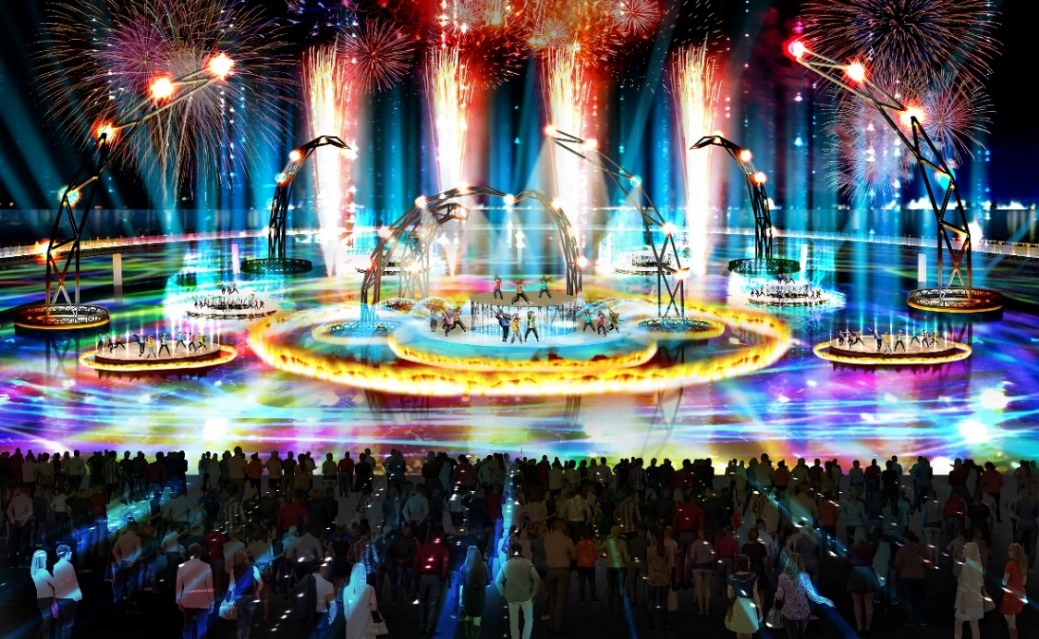 提供：２０２５年日本国際博覧会協会
SDGsと2025年大阪・関西万博
大阪・関西万博
SDGs
将来像
テーマ
いのち輝く未来社会のデザイン
SDGsが達成された社会
サブテーマ
理　念
◆誰一人取り残さない
◆将来世代のニーズを損なうことなく、   今の世代のニーズを満たす
Saving Lives（いのちを救う）
Empowering Lives（いのちに力を与える）
Connecting Lives（いのちをつなぐ）
コンセプト
達成ポイント
先端技術を活用した社会課題の解決
People’s Living Lab（未来社会の実験場）
特徴
特徴
持続可能な社会の実現に向け、世界の大胆な変革が必要となることを、全ての国連加盟国が採択（人類の英知の結集）
地球規模のさまざまな課題に取り組むために、世界各地から英知を集める場
開催時期
目標年限
２０２５年
２０３０年
SDGs認知度調査
■SDGs認知度（大阪）
府民全体の認知度は、72.3%（2021年9月時点）
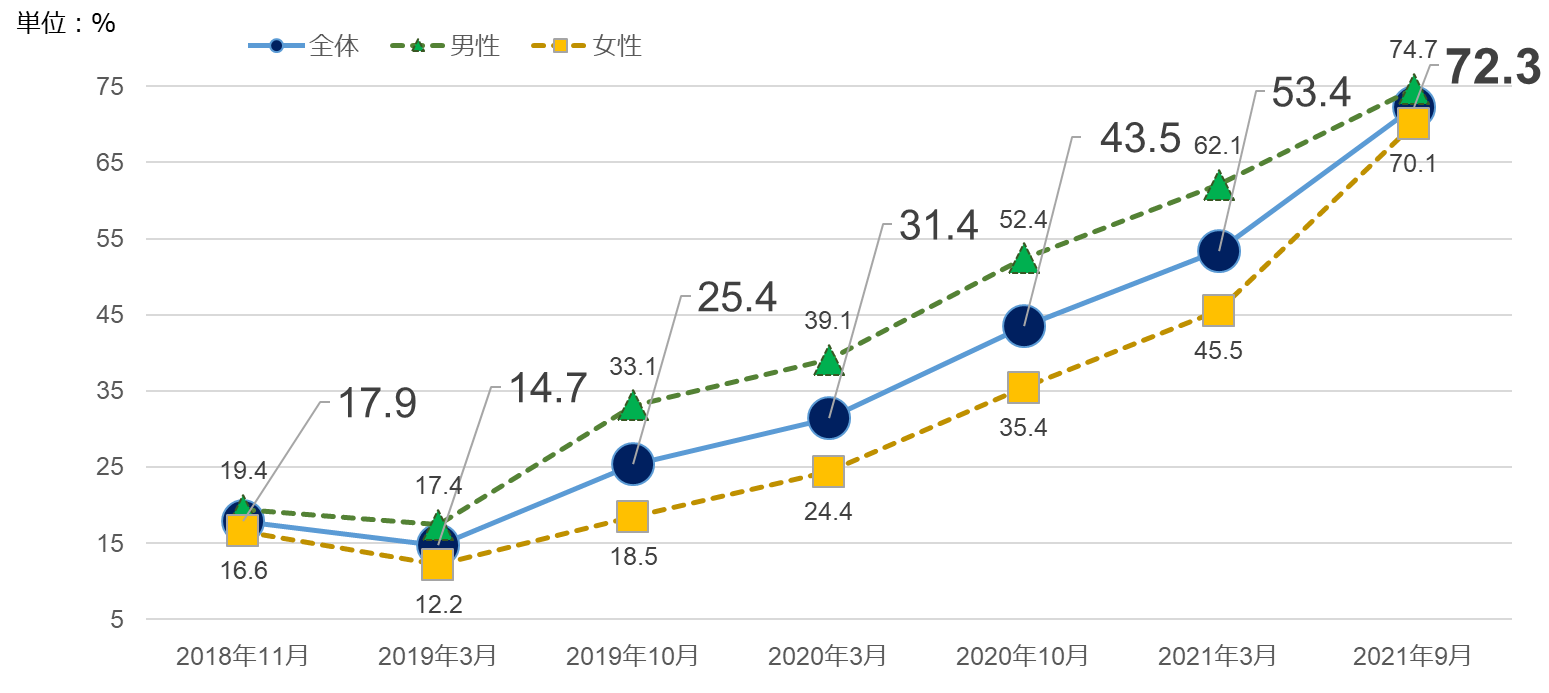 大阪府のネット調査（大阪Qネット）を活用して、府民を対象にSDGsの認知度を調査
（対象者条件：18歳以上の男女、サンプル数：１,000名）
企業・団体の取組み紹介
４.大阪府のSDGsの取組み
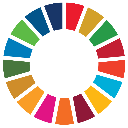 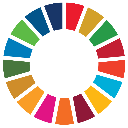 大阪SDGs行動憲章
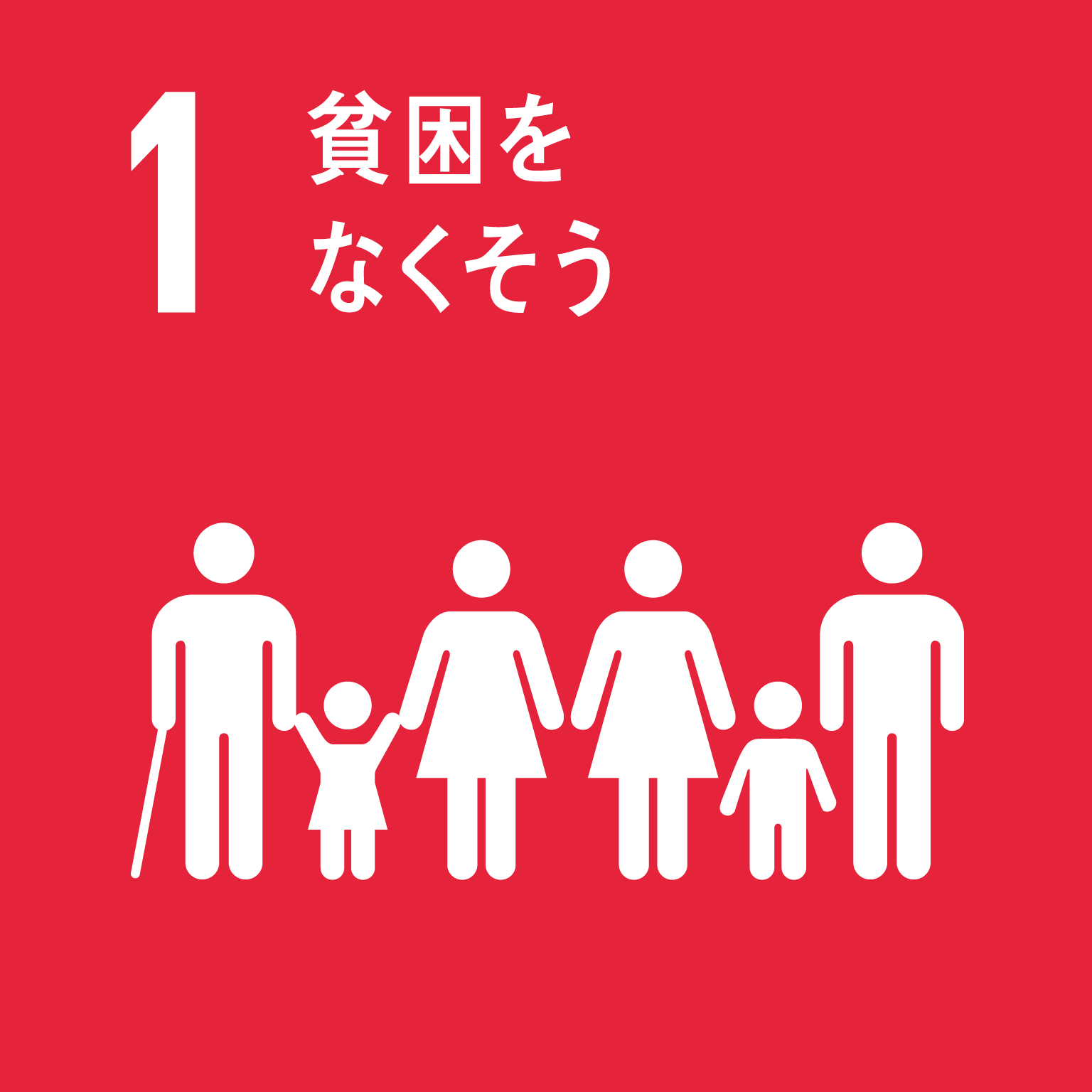 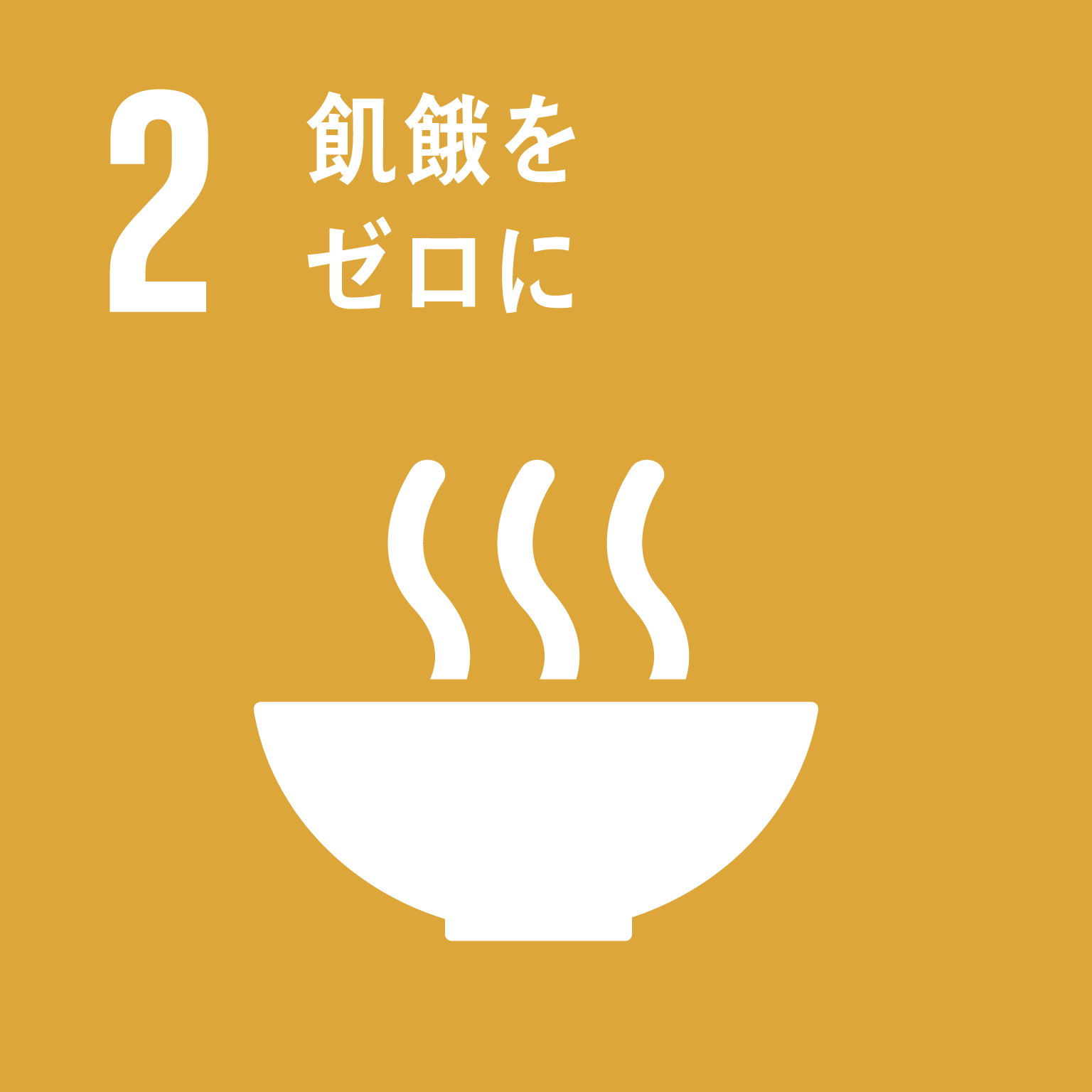 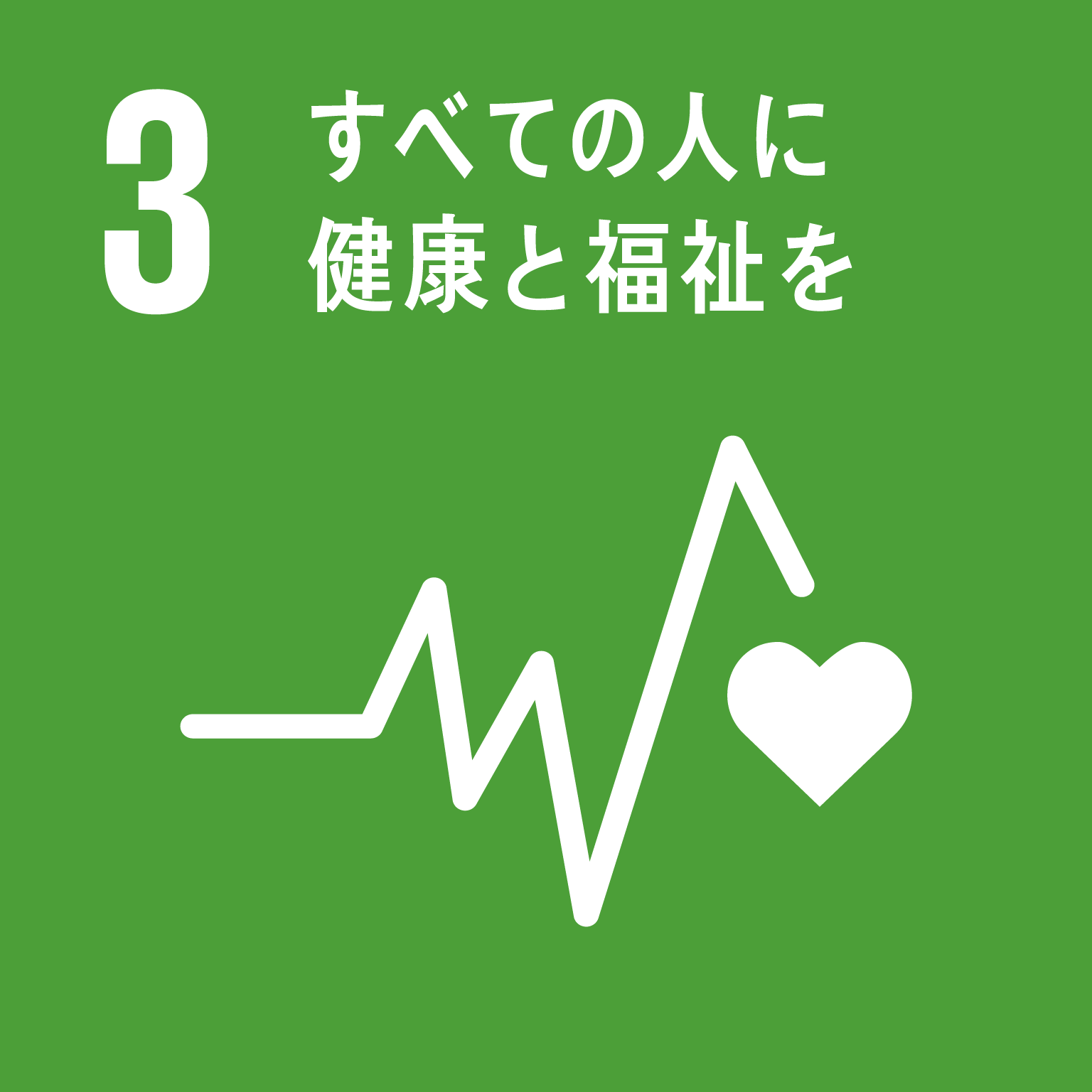 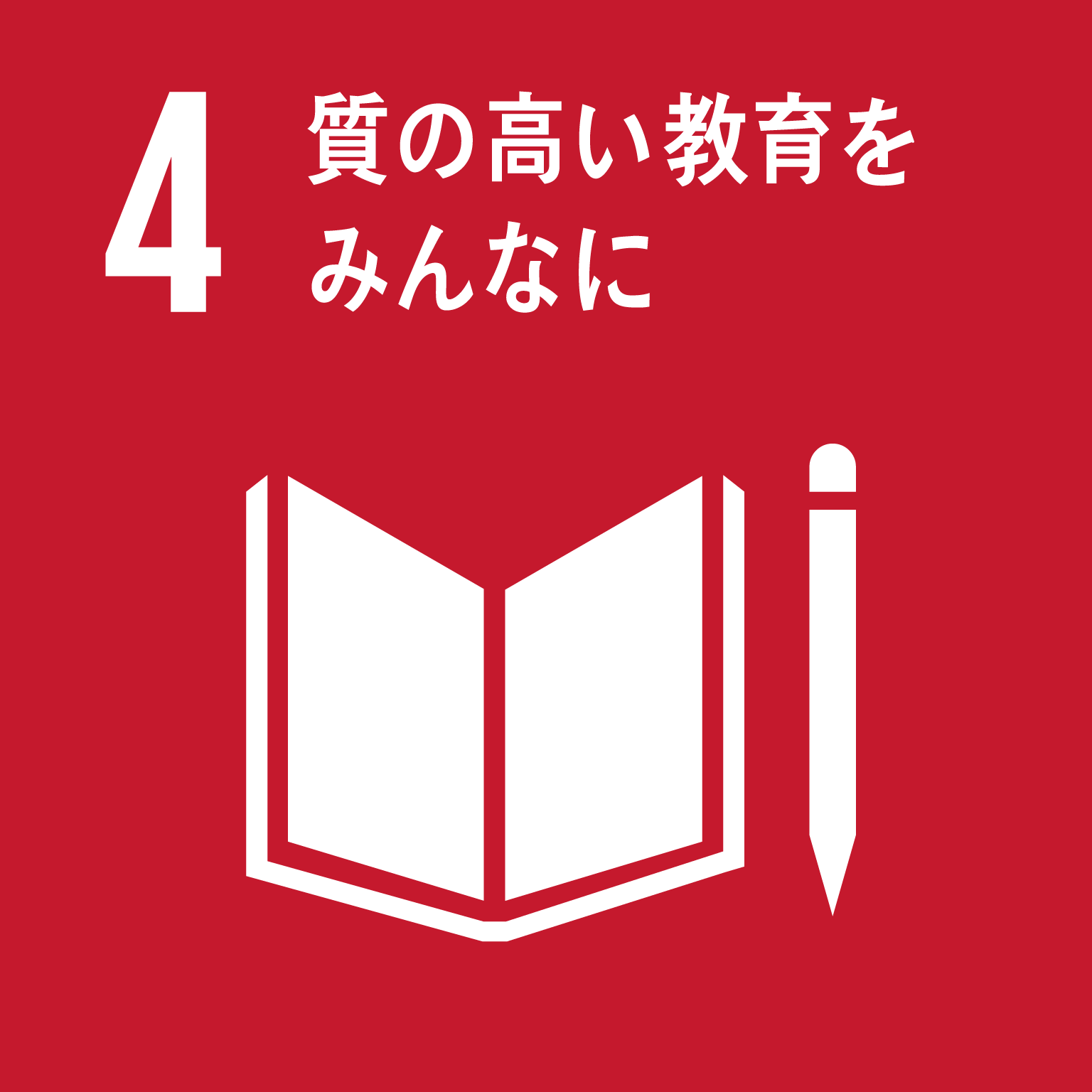 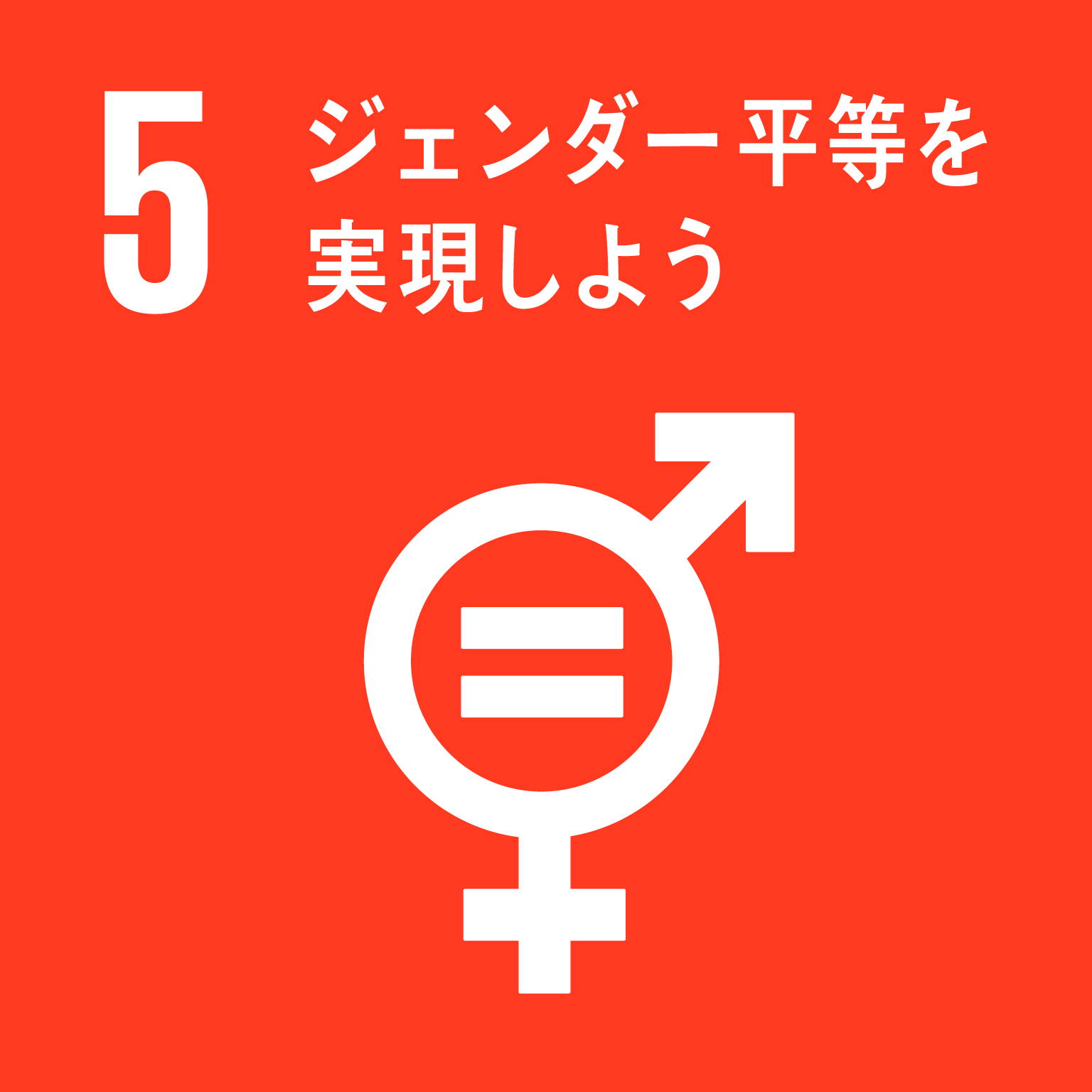 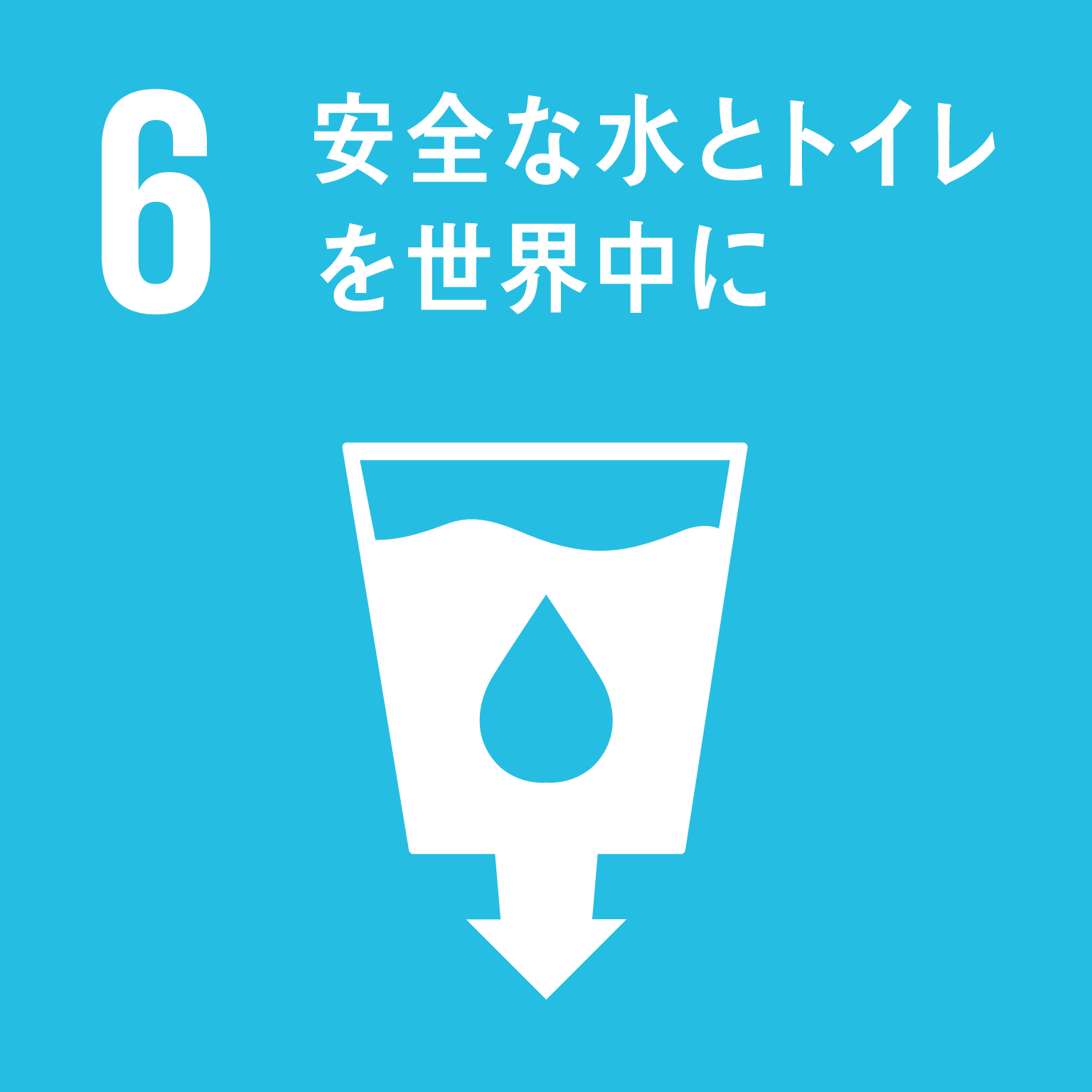 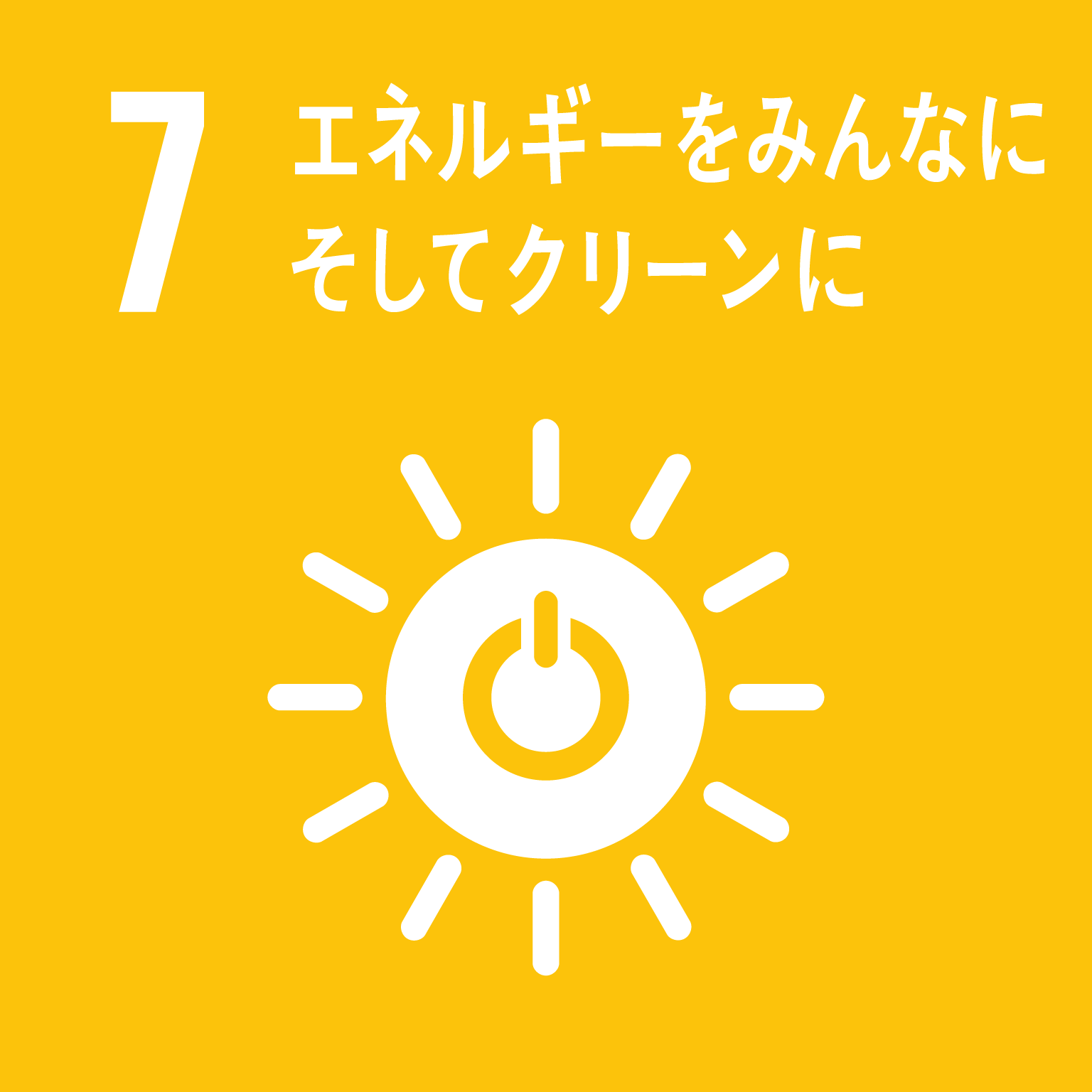 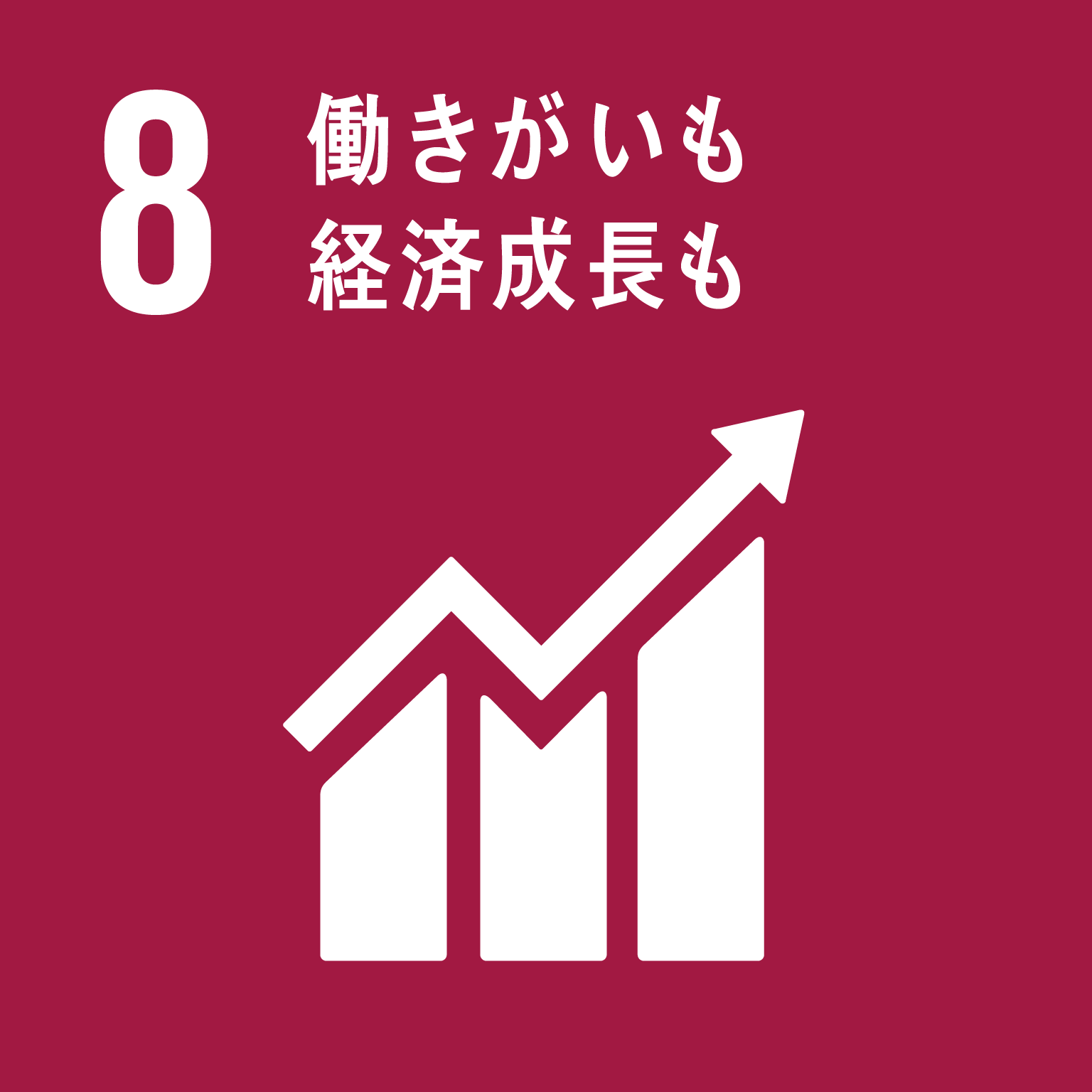 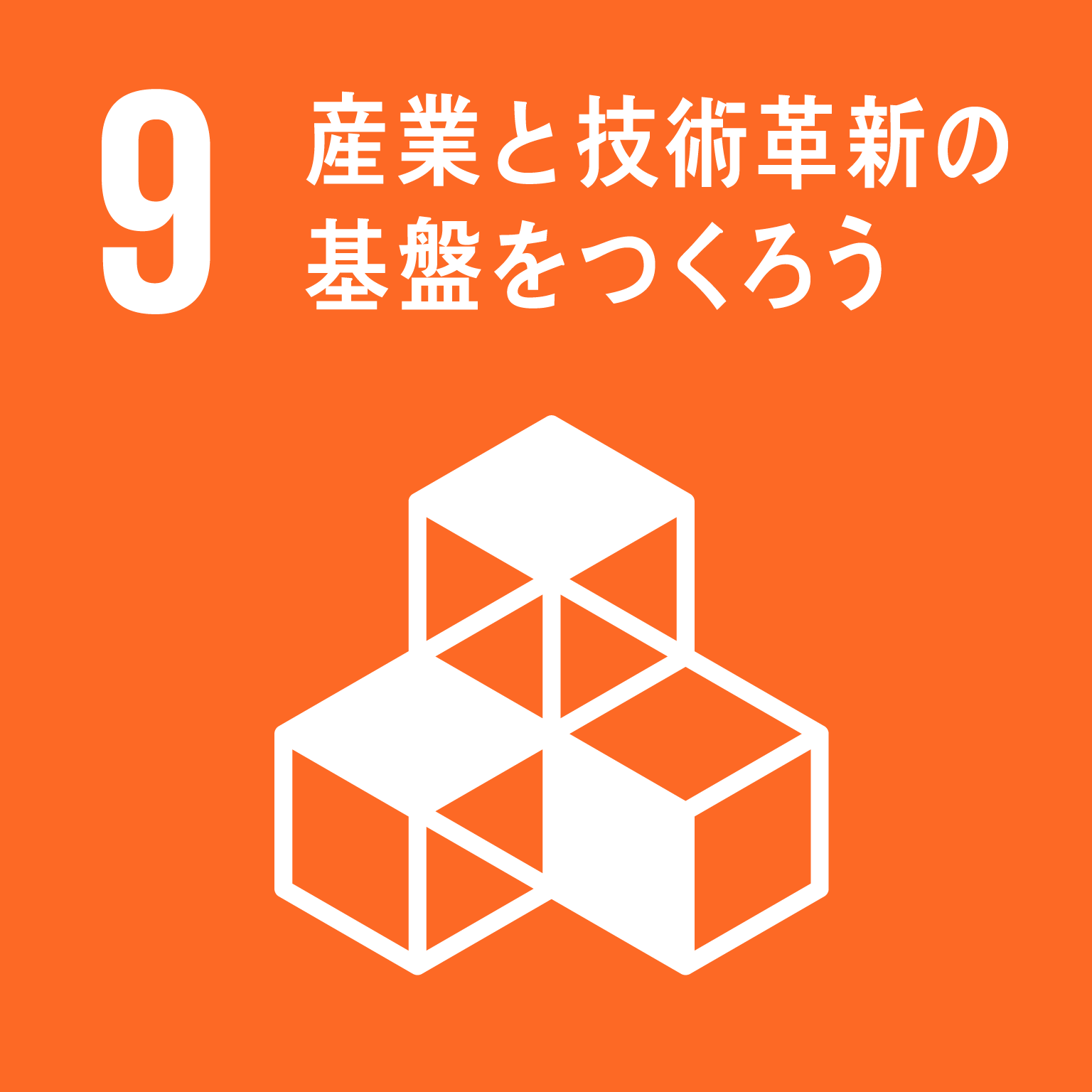 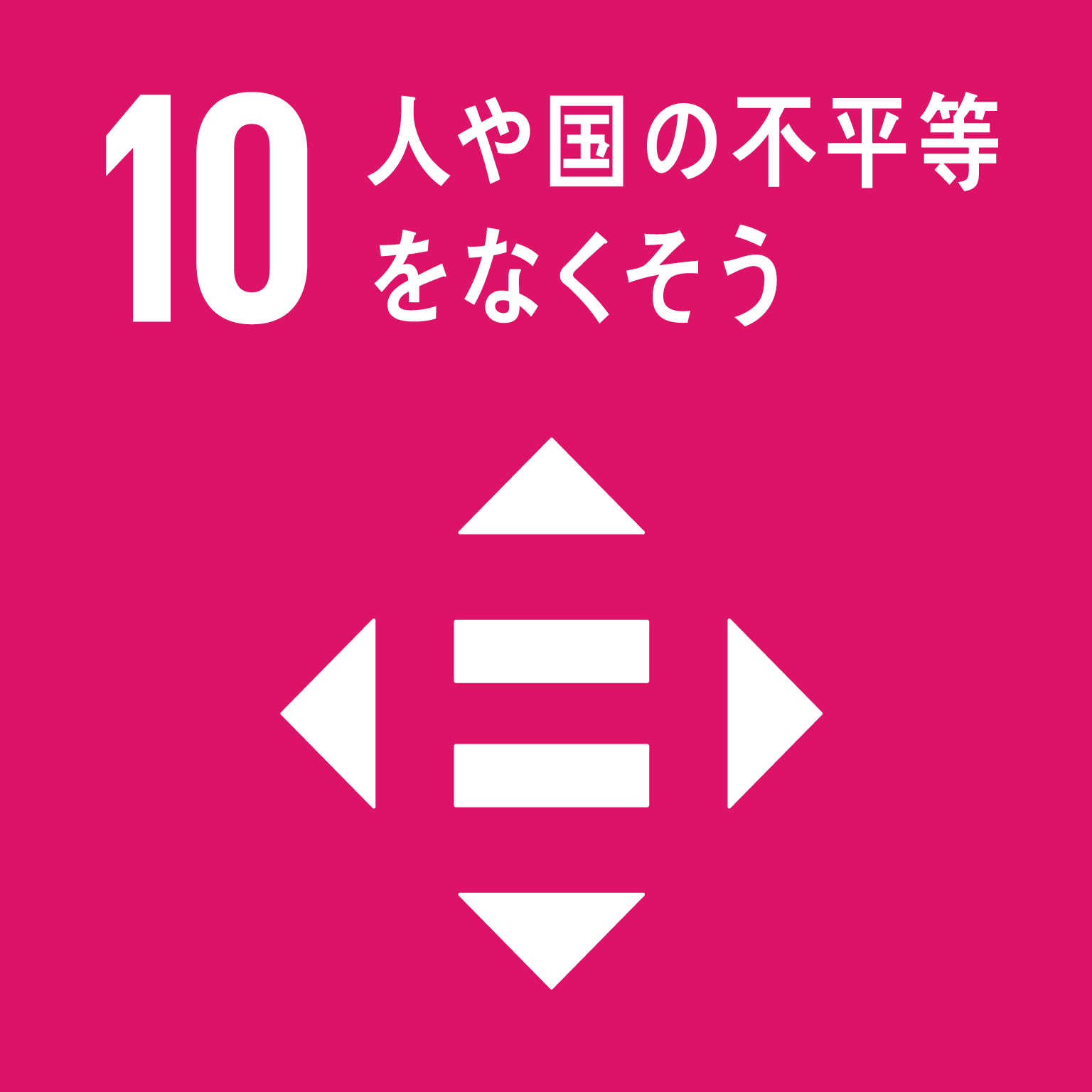 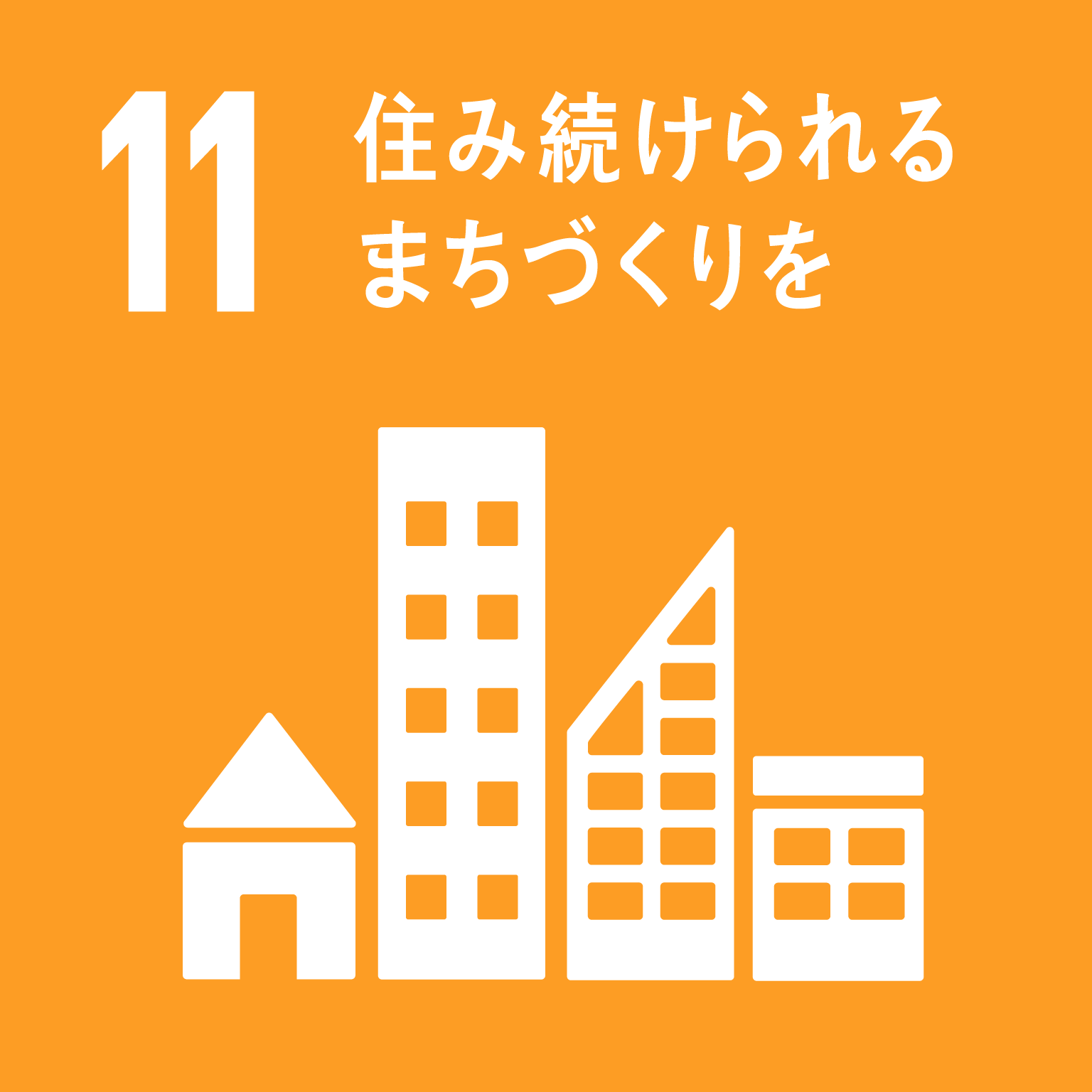 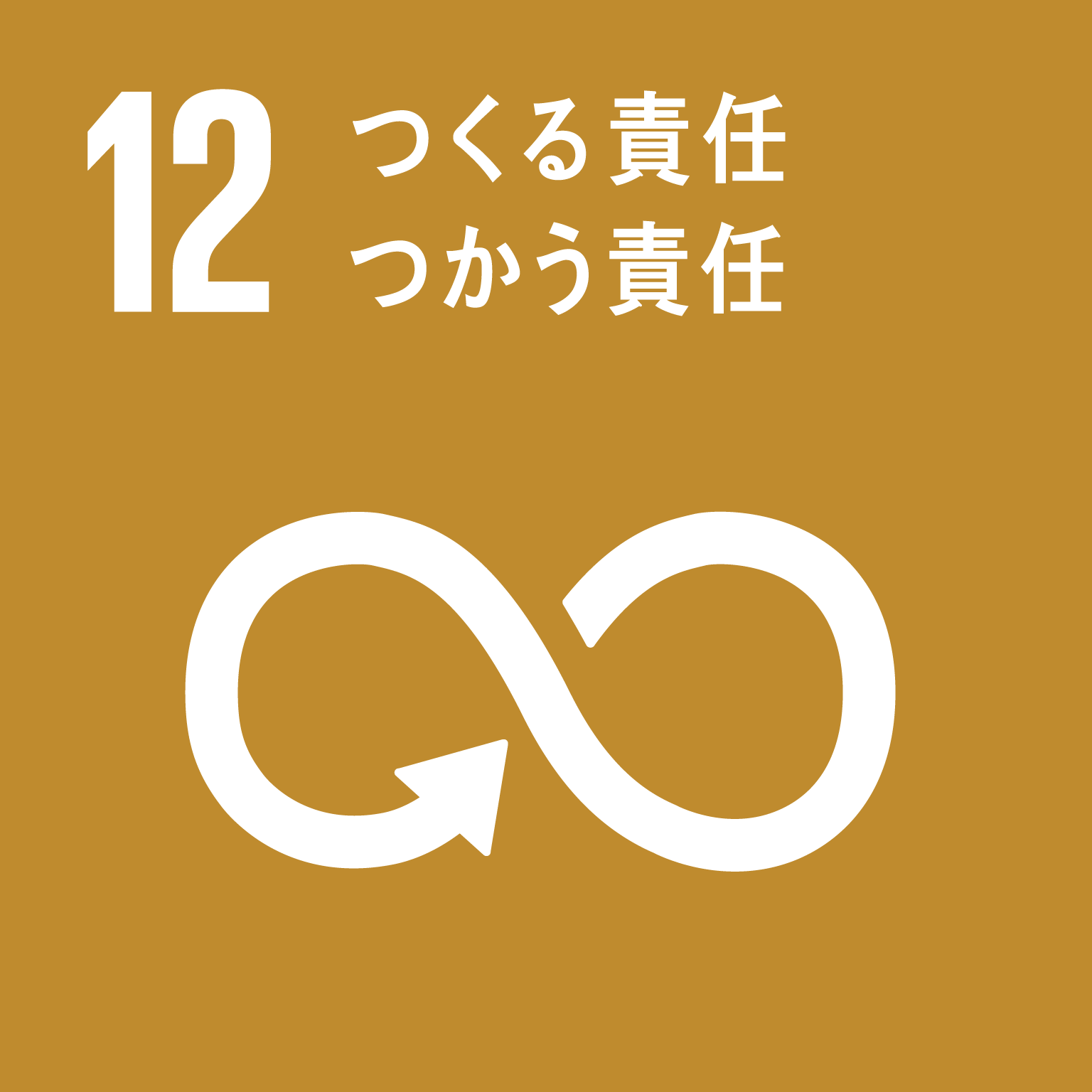 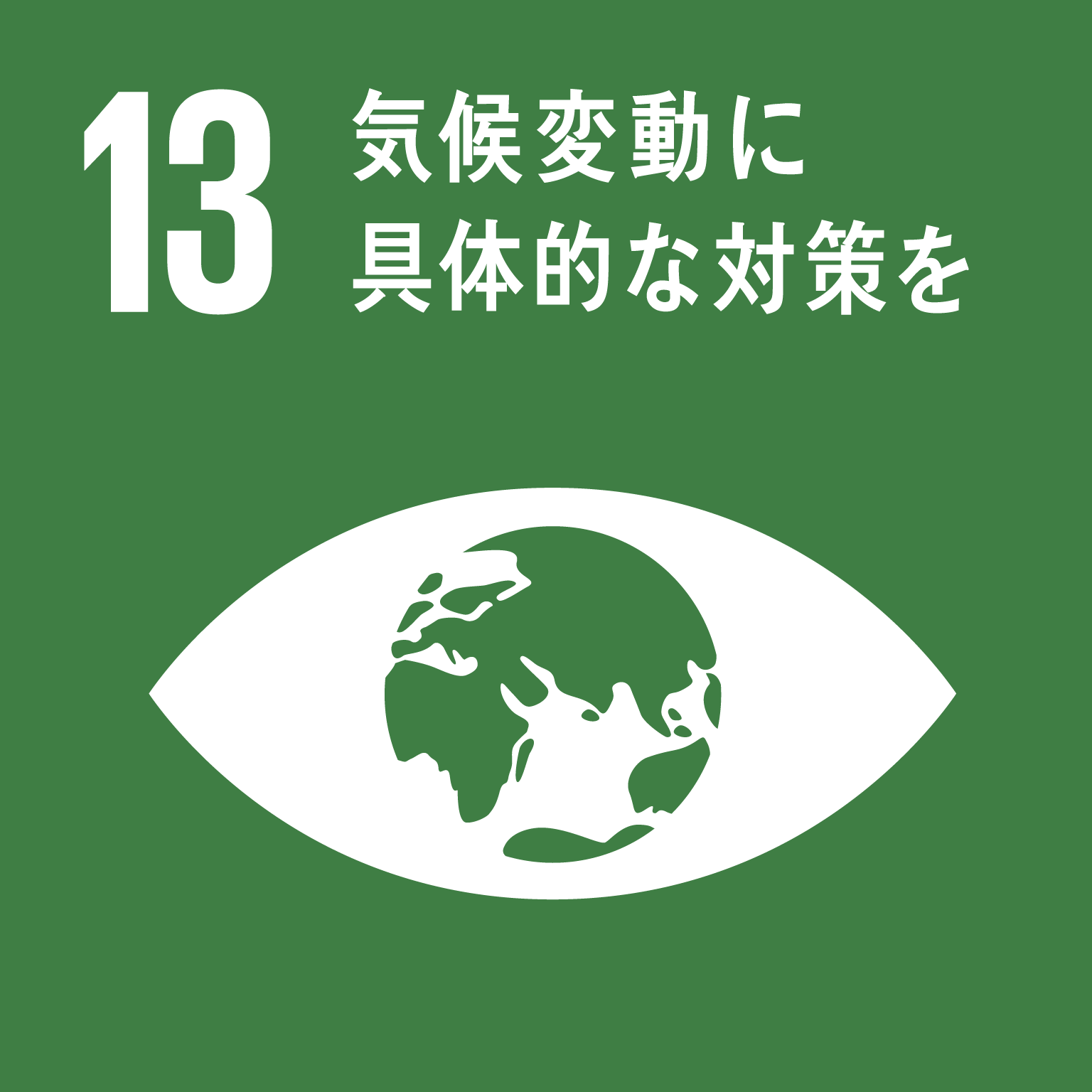 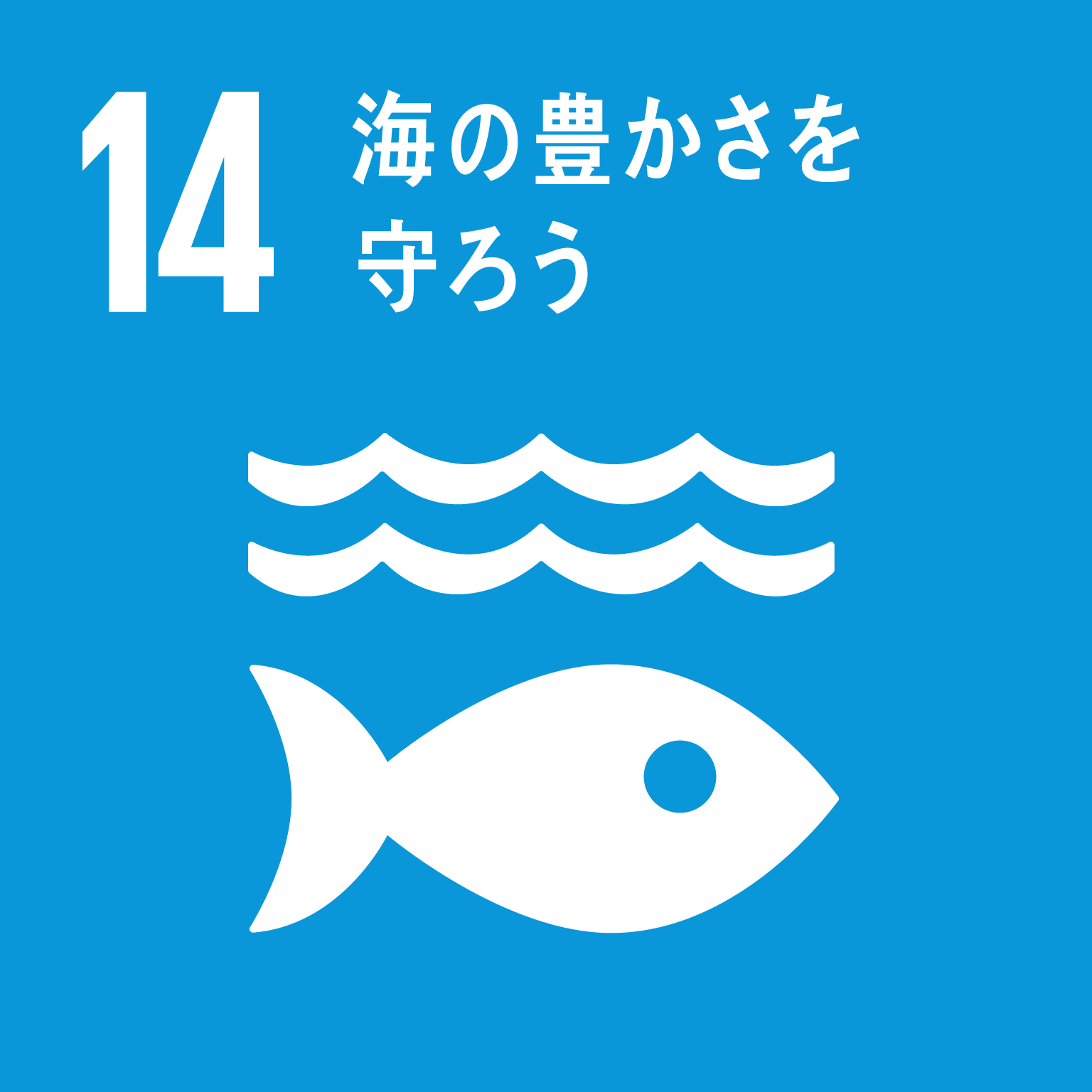 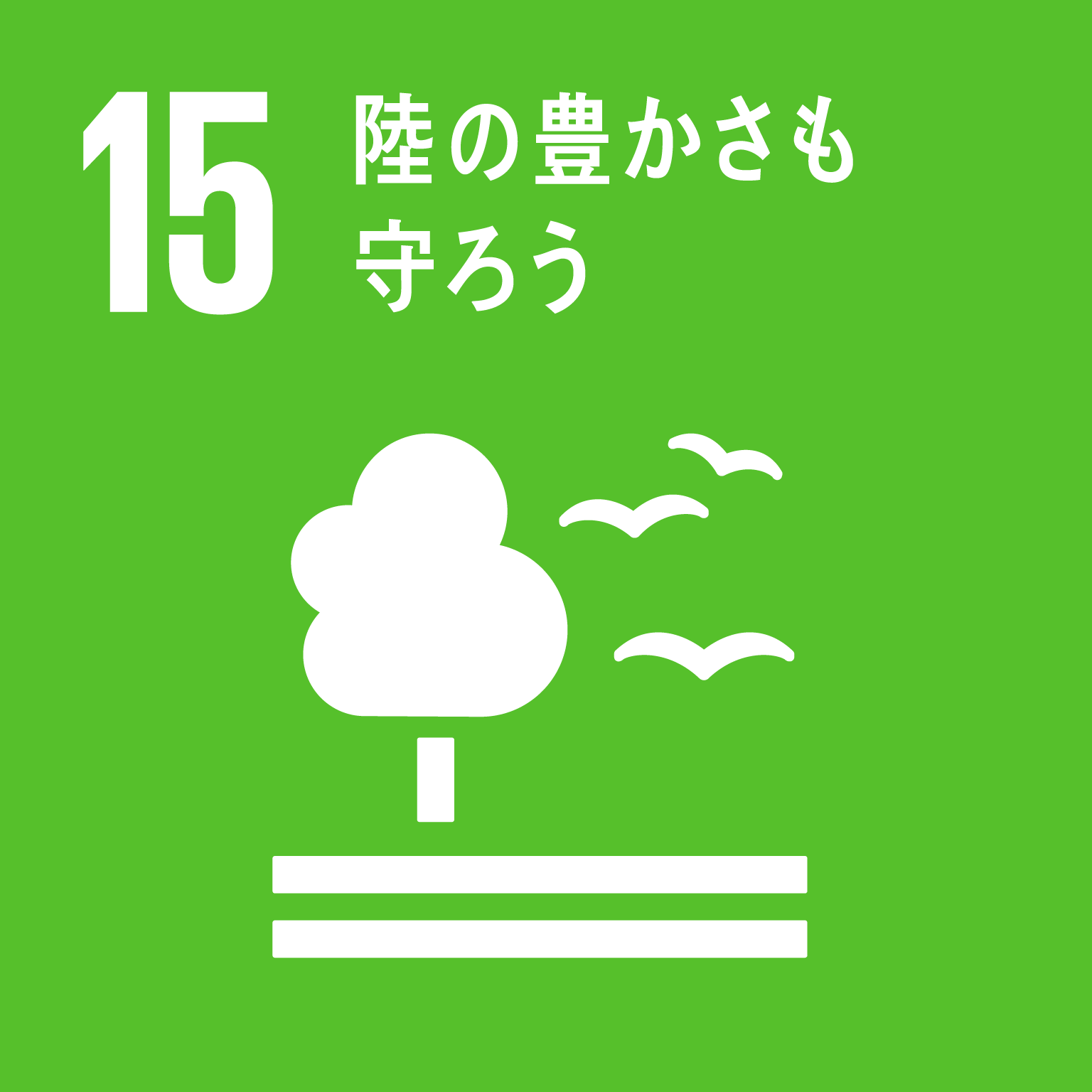 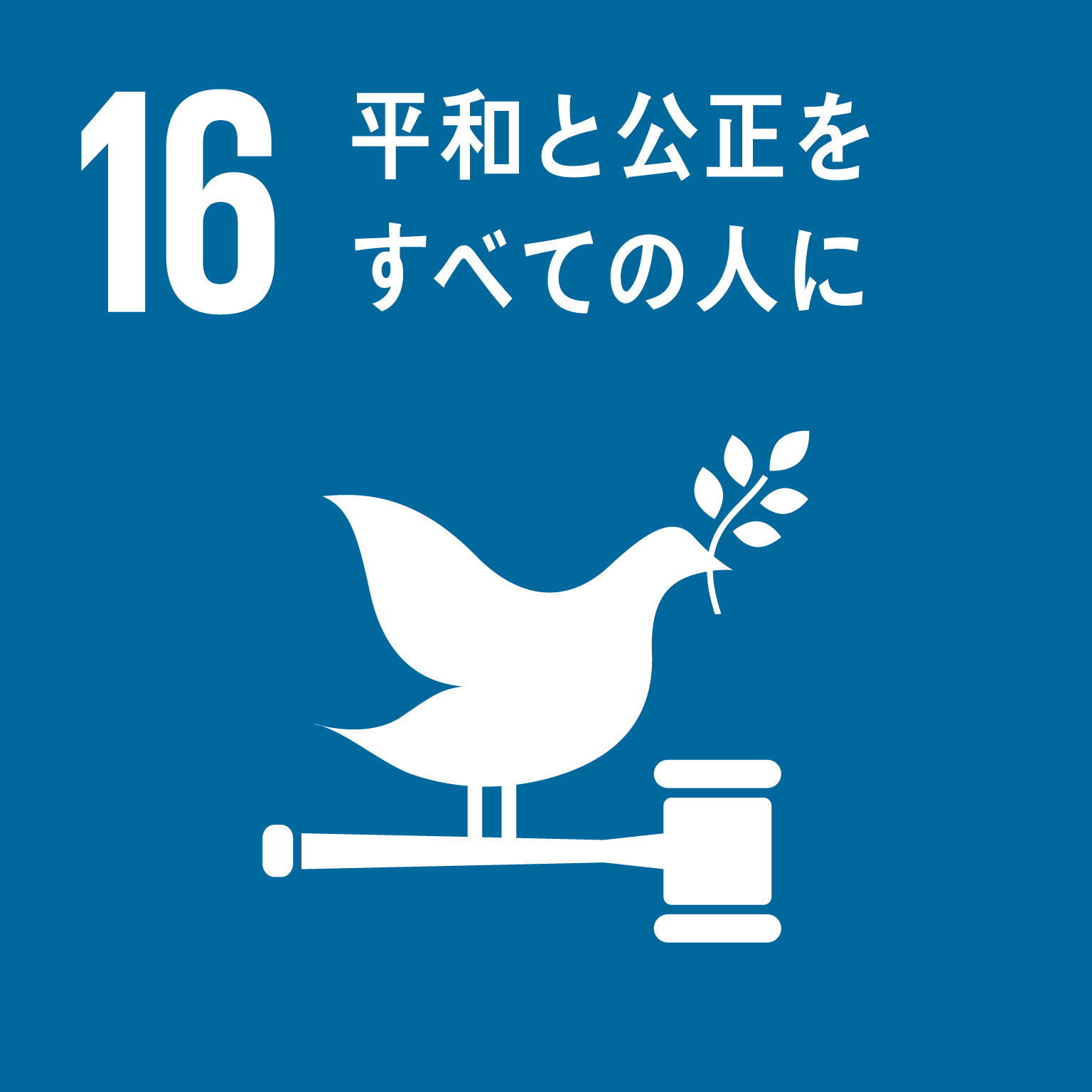 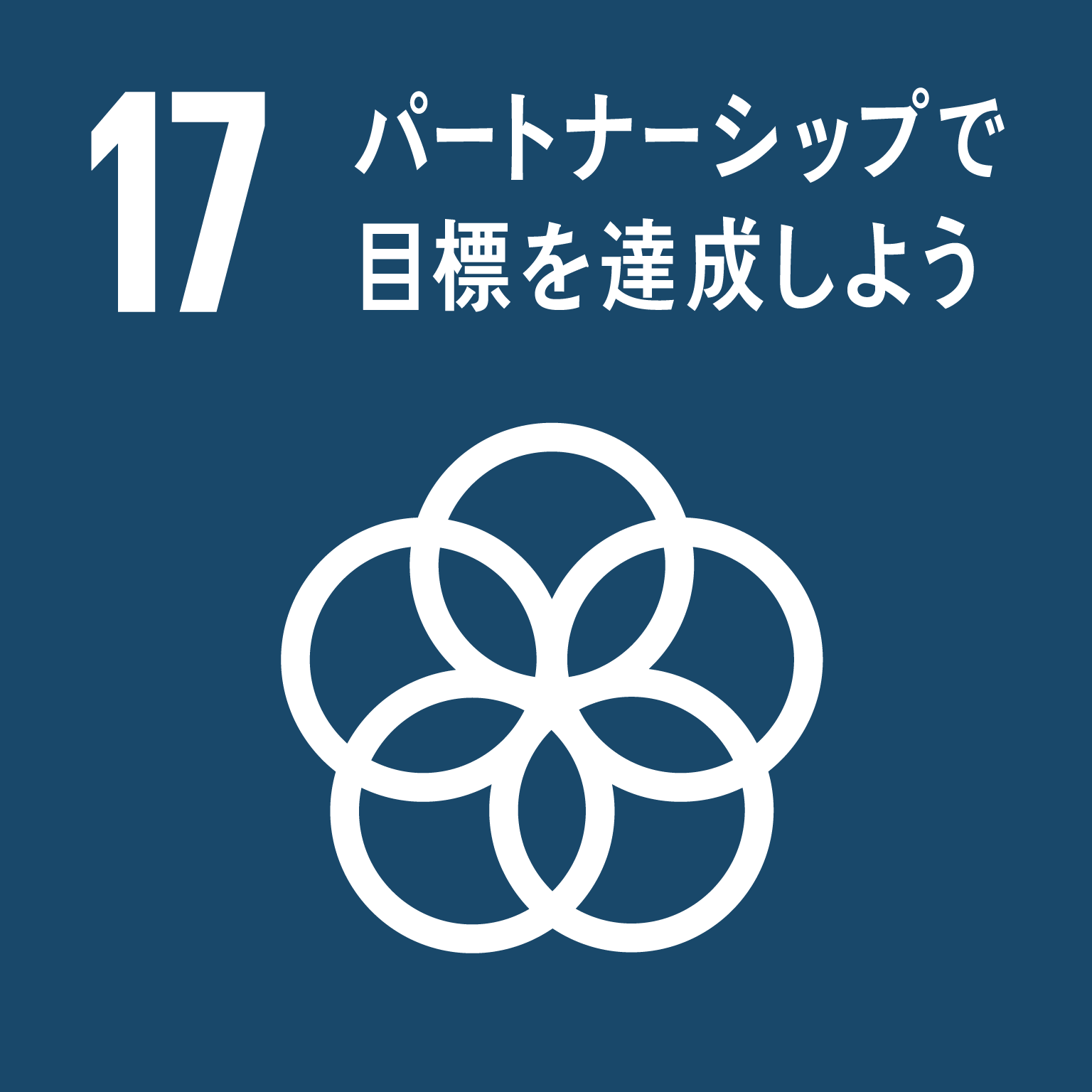 わたしたちは、「誰一人取り残さない、持続可能な社会の実現」をめざす“持続可能な開発のための2030アジェンダ”（SDGs）の理念に賛同し、2025年大阪・関西万博の地元都市として、万博のテーマである「いのち輝く未来社会のデザイン」に向けて、SDGsの17ゴールの達成をめざします。
１．かけがえのない“いのち”を大切にし、地域社会や環境に配慮して行動します。

２．2030年に住みたい魅力あふれる大阪をイメージし、できることから意識して行動します。

３．人と人との出会い、つながりを大事にしながら、互いに学びあい協力して行動します。
私のＳＤＧｓ宣言プロジェクト
◆　「大阪SDGｓ行動憲章」の趣旨に沿って、皆さんがチャレンジするSDGｓ達成に向けた取組みを
　　　宣言していただくプロジェクトです。
◆　皆さんの宣言は、大阪府ホームページなどで広く発信し、オール大阪でSDGｓ達成の機運を醸成し
　　　ていきたいと考えています。
◆　多くの方にSDGｓの取組みの輪を広げるためるため、ぜひ皆さんも参加してください。
府民、府内の企業・団体など
SDGsの達成に向けた取組み ＋ 関連するゴール
対　象
宣言内容
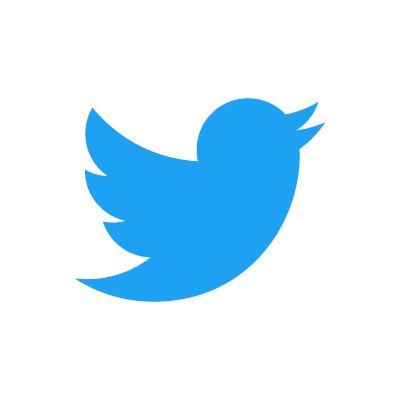 大阪府ホームページ
大阪府SDGs【公式】Twitter
参加方法
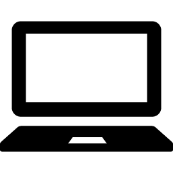 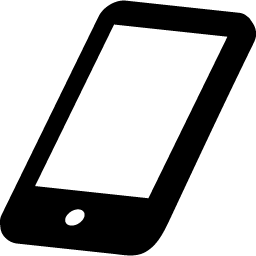 取り組み宣言の例
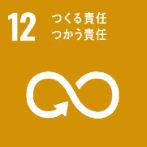 冷蔵庫の中を把握して、
必要な分だけ買い足す
エコバッグやマイボトル、
マイ容器を使う
誰もが働きやすい
職場環境を作る
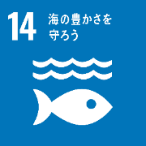 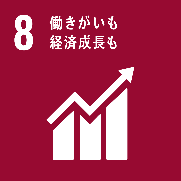 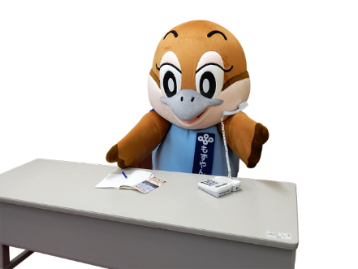 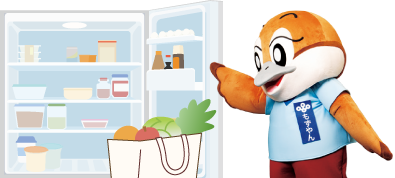 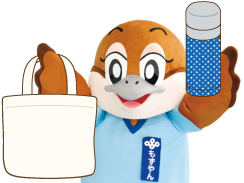 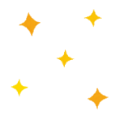 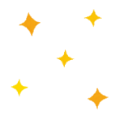 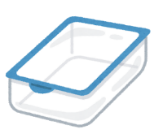 詳しくは、府HPをご覧ください
🔍
大阪府　SDGs
企業や団体から寄せられた“私のSDGs宣言”
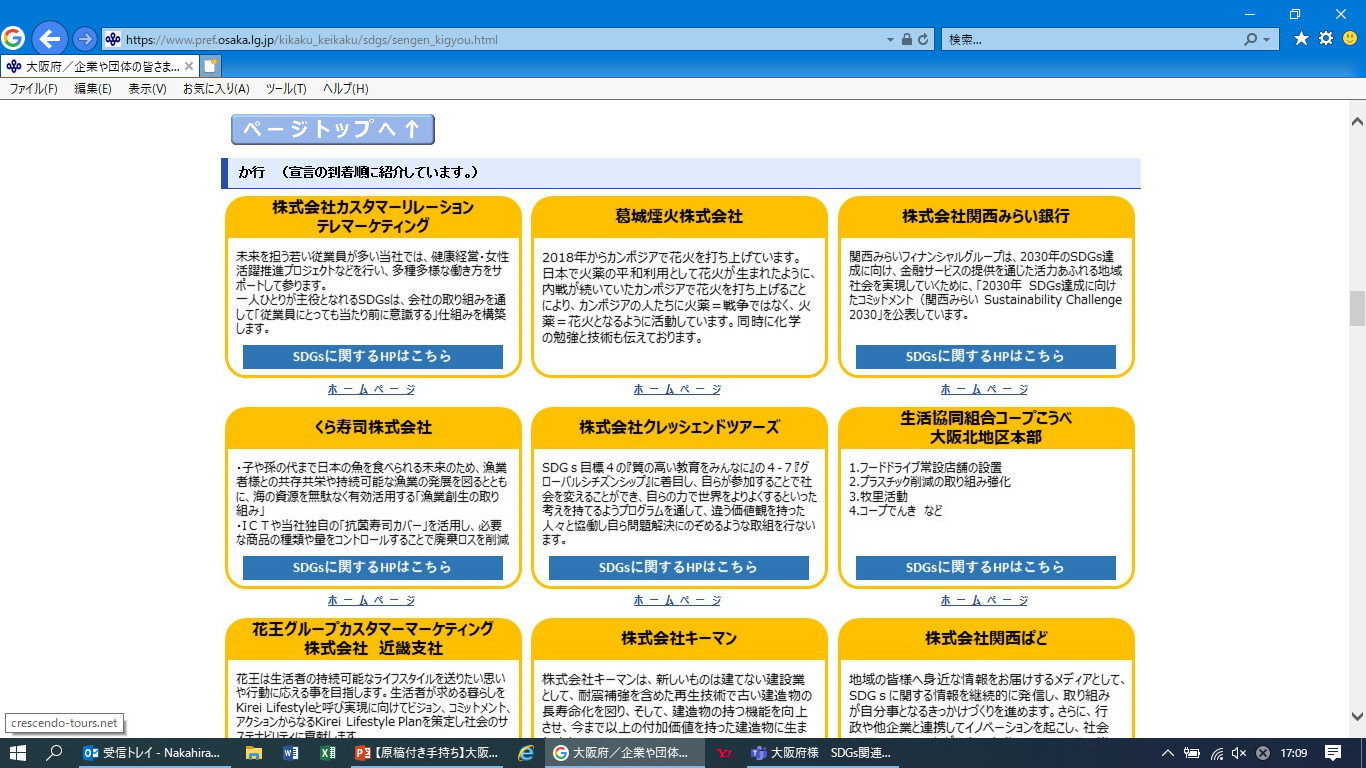 ご清聴ありがとうございました。